Anomaly Detection
MultiLayer Perceptron
Gavin Koma

Introduction to Pattern Recognition and Machine Learning
TABLE OF CONTENTS
01
02
03
Introduction
Preprocessing
Feature Engineering
Mean & Standard Dev
Basics
EDA
04
05
Segmentation & GroupBy
Conclusion
Hypothesis file generation
Results
Brief Review
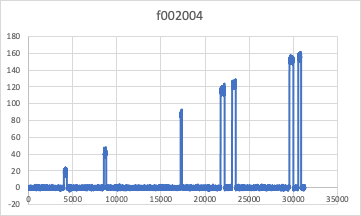 Train
10 directories (0-9)
10,000 files
Hashed metadata
Dev 
2 directories (10-11)
2,000 files
Hashed metadata
Eval
2 directories (12-13)
Only signal data
Brief Review
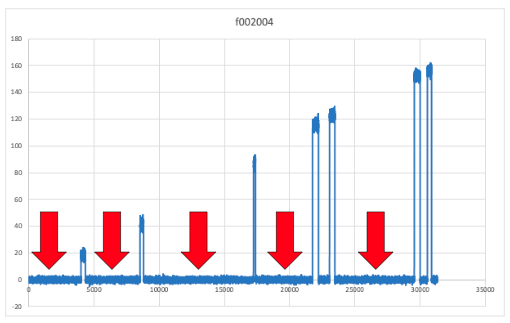 Uniform distributions before for signals
Pauses are variable and not consistent in length
Cannot consider for class predictions
No HMMs
Large amount of data & limited memory
RFC
Neural Network
MLP & RFC
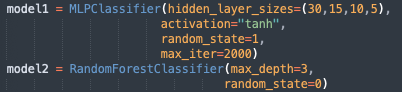 Data Processing
RFC
fail at training stage
If supplied <2000 training files
performance = heinous

MLP 
Run on initial dataset
Error ~70%
Expected much lower due to bias towards Class 0
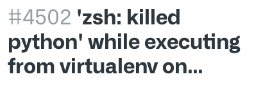 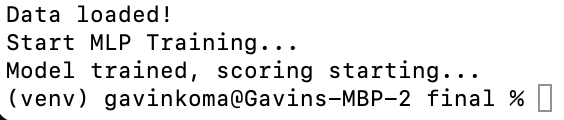 Decrease Error in MLP
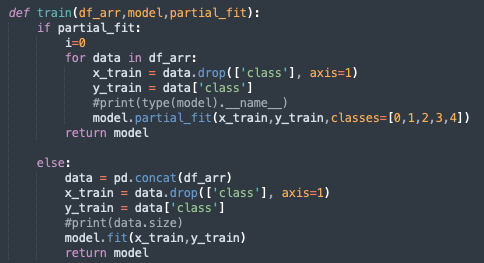 Introduce partial fit training 
Update existing model with new data incrementally
Useful for large datasets that might not fit into memory all at once
Updated with new observations and adjusts parameters accordingly
Decrease Error in MLP
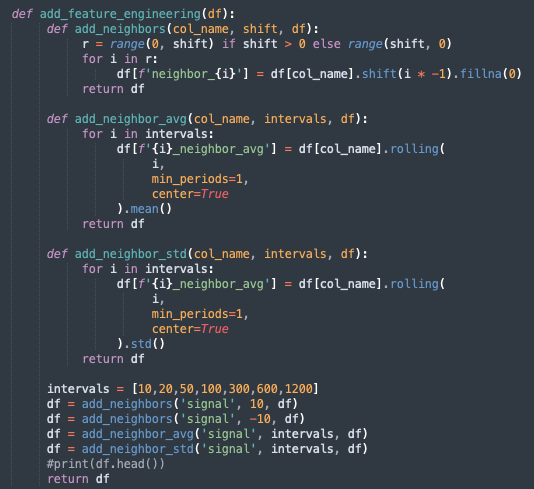 Feature engineering
Goal: create a set of features that can capture important information in the data
Used as another input for the model
Interval based mean & std
[10, 20, 50, 100, 300, 600, 1200]
New DataFrame
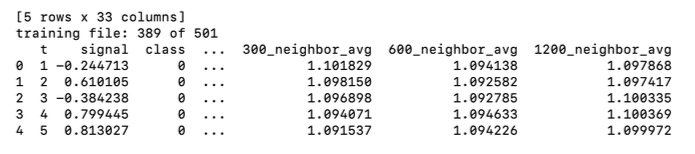 Additional 26 columns of data were added
[Speaker Notes: T signal chunknum chunk start chunk start label]
Segmentation & GroupBy
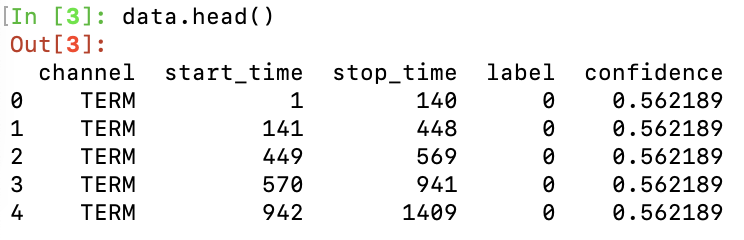 Iterative approach 
grouped by start_time 
Calculated mode of label segments for majority vote 
Output
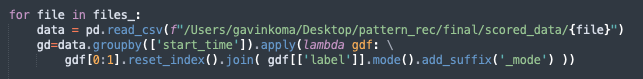 /eval Problems
Real trouble starts here
Prioritized /train + /dev 
Treated /eval like a stranger
Dynamic coding facilitated training between /train + /dev 
format changed in /eval (no longer works)
Without the chunk numbers →
Could not calculate my PDF /= entropy
Too many finals to debug this as much as I would have liked to
Performed randomized segmentation & hoped for the best
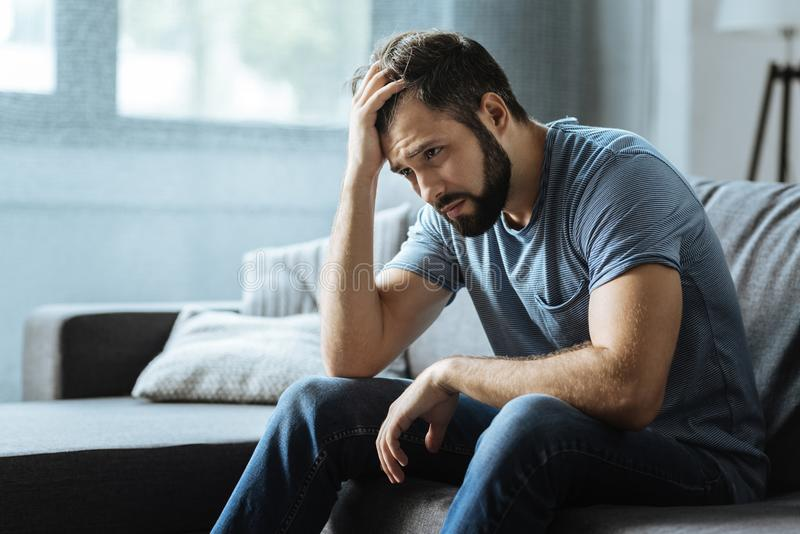 Conclusion & Results
Waiting to receive final results from Dr. Picone
/bin/python has a funky installation
Cannot make the hyp & ref compare to each other
Continue to get 100% accuracy (this cannot be right)
With better memory or GPU access
Would have tried a more computationally intensive algorithm like RFC
Might be worth translating my MLP code to PySpark to distributed processes
Might facilitate the training of my algorithm on BOTH /train + /dev instead of a random 3000 file selection between the two of them
Thank you!